Директорія УНР
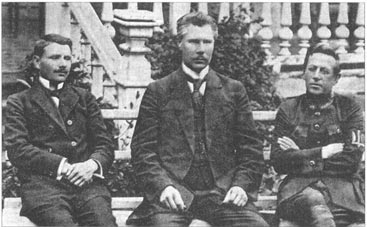 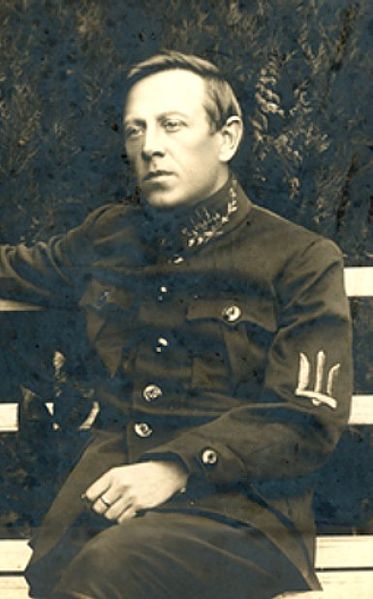 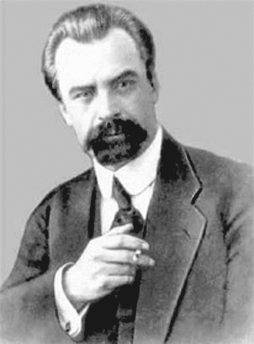 Володимир Кирилович Винниченко (14 грудня 1918 року — 13 лютого 1919 року)
Симон Васильович Петлюра  (13 лютого 1919 року — 10 листопада 1920 року)
Хронологія подій
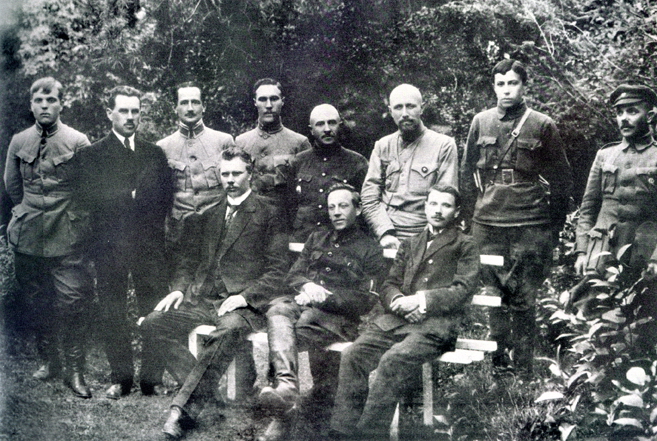 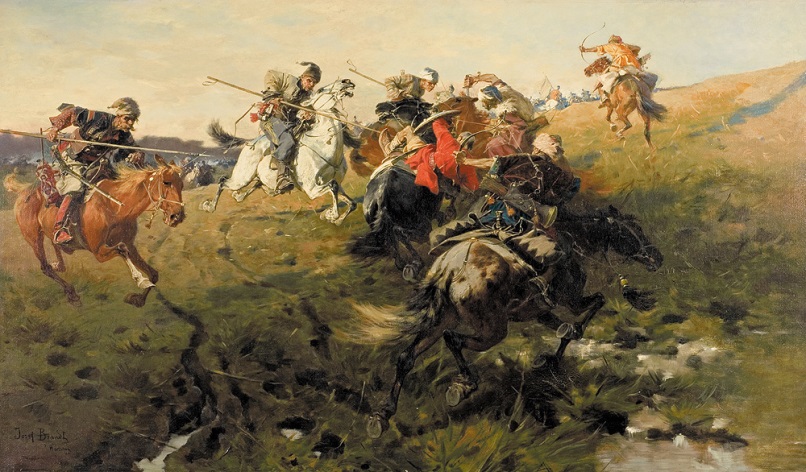 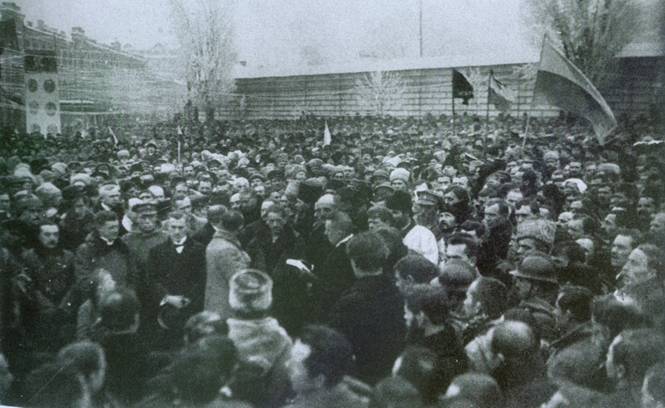 Хронологія подій
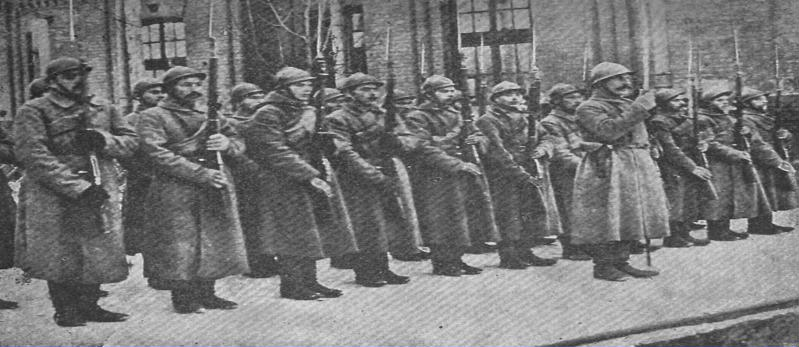 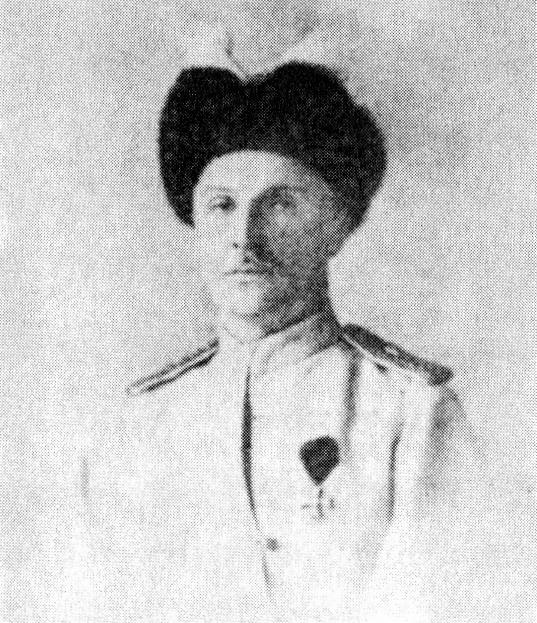 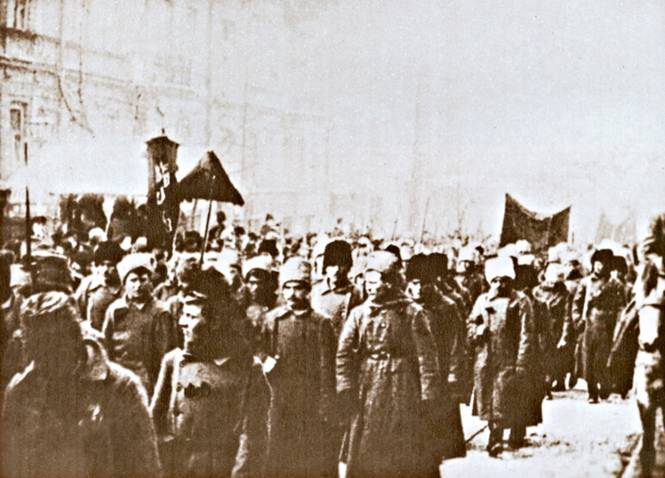 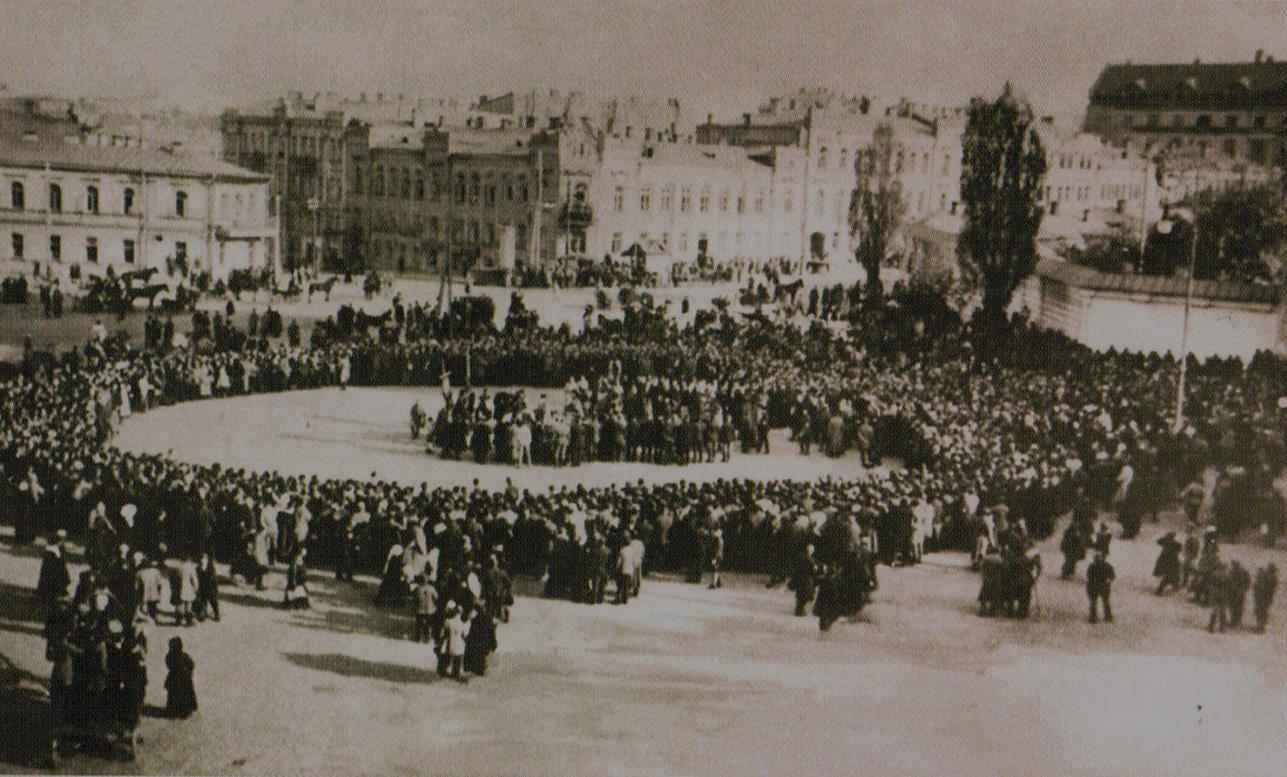 Політика Директорії
Прийнята постанова про звільнення всіх призначених при гетьмані чиновників. Частину з них притягнули до судової відповідальності.
 
Вилучення землі в поміщиків без викупу; розподіл землі між селянами.
 
Проголошення заходів по відновленню промисловості.
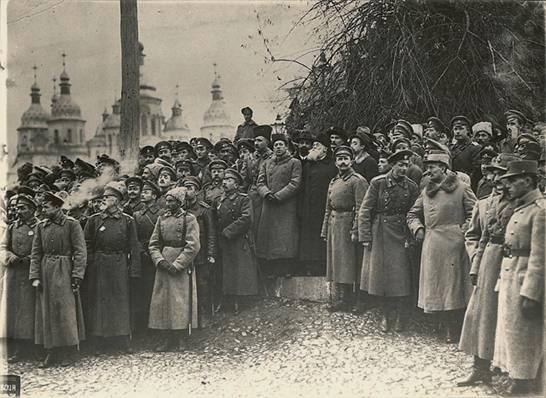 Політика Директорії
Введення робочого контролю на підприємствах.

Вживання заходів з надання допомоги безробітним і іншим категоріям нужденних.

Уряд мав намір позбавити промислову і аграрну буржуазію виборних прав та планував установити національний варіант радянської влади.
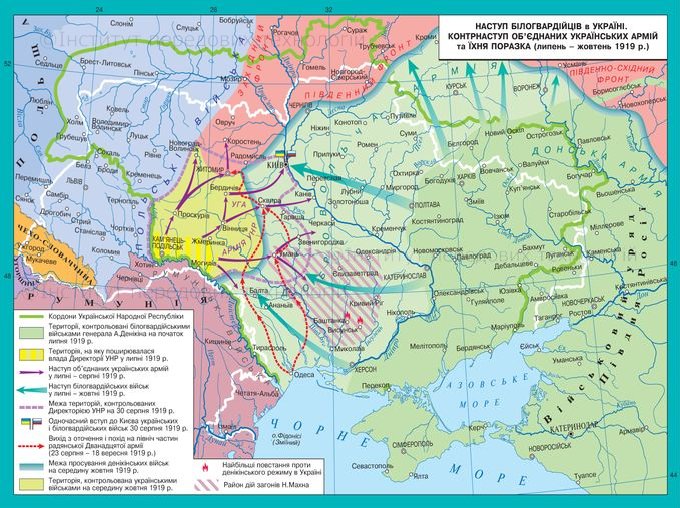 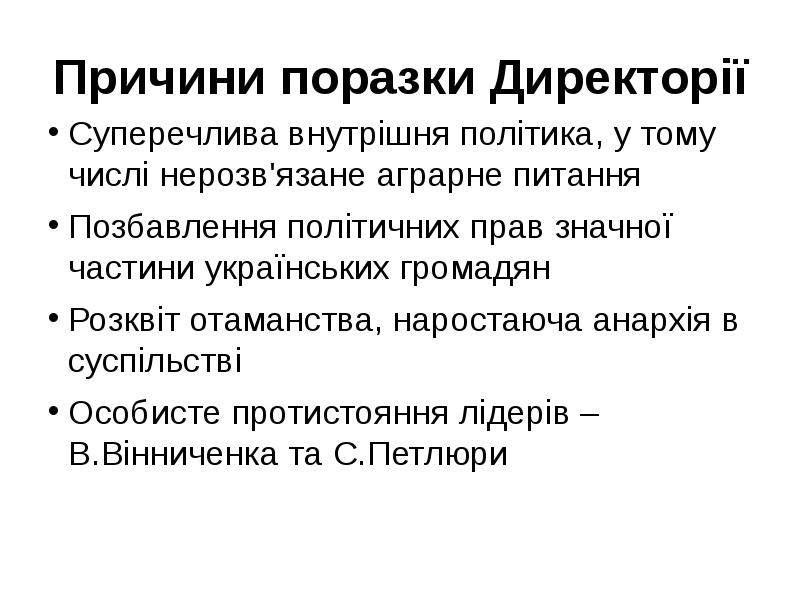